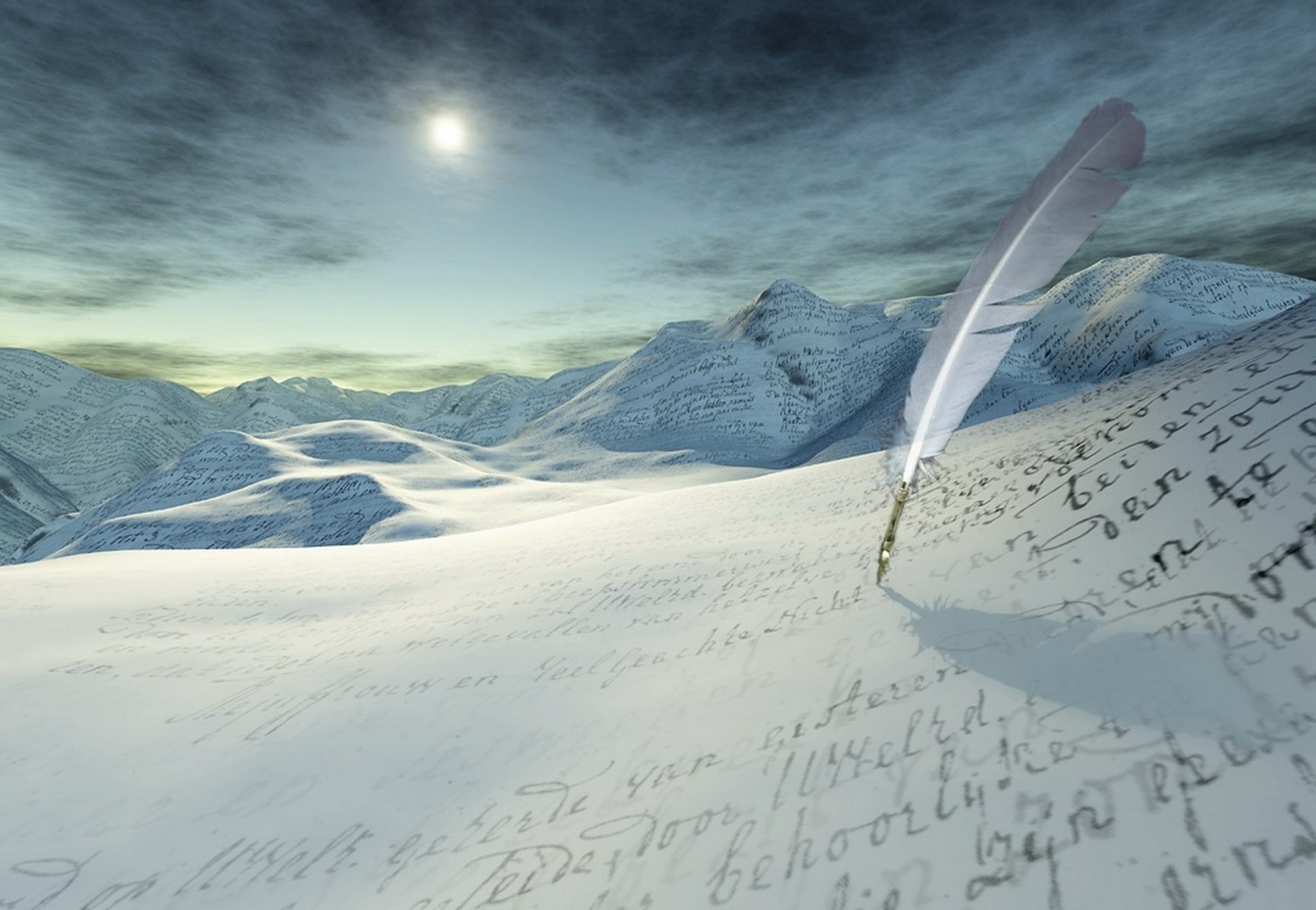 Урок русского языка в 6 классе
Разряды имён прилагательных



Саитбатталова  Эльвира Жумакадыровна,
учитель русского языка 
МБОУ СОШ № 3
г. Салехард, ЯНАО
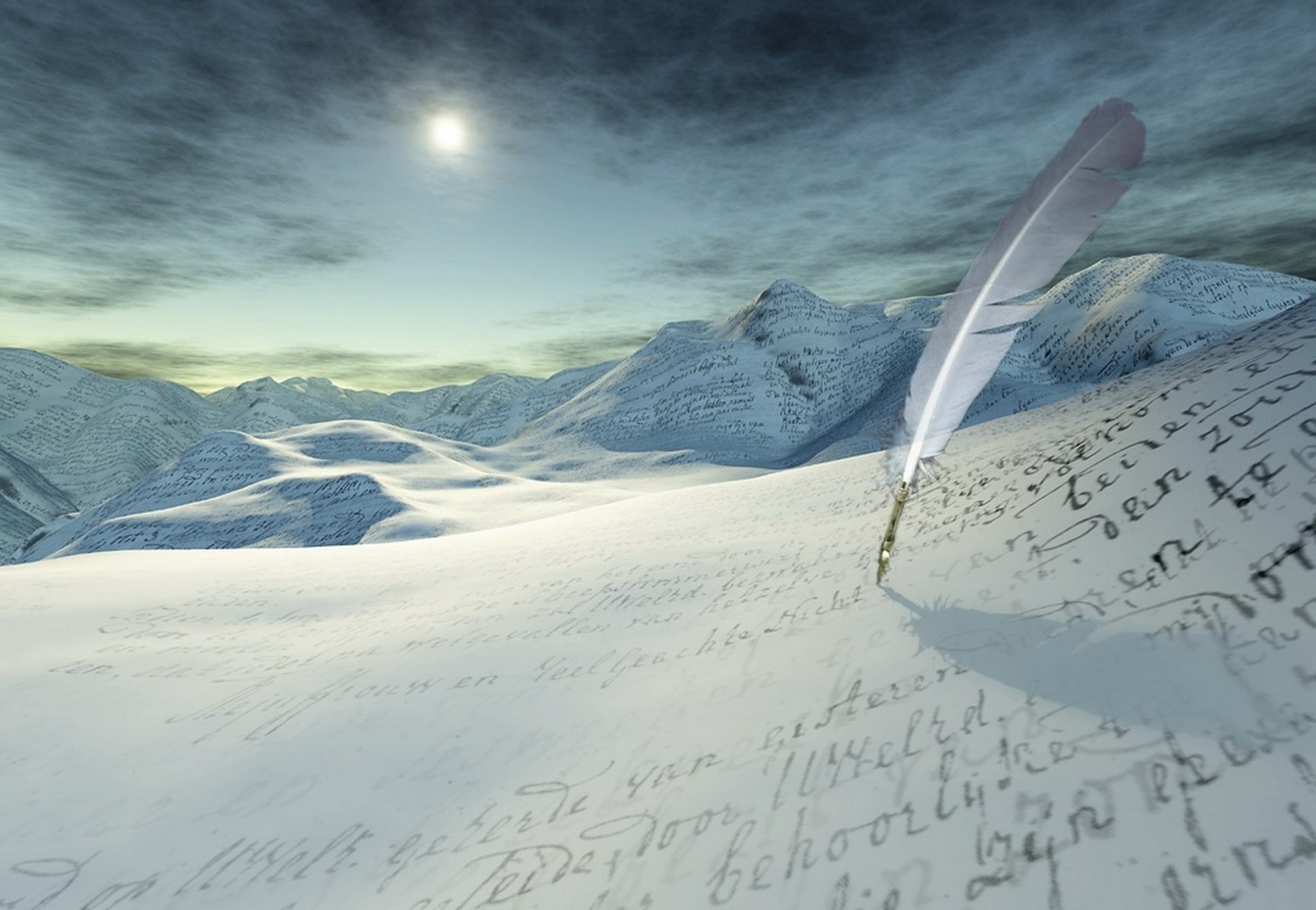 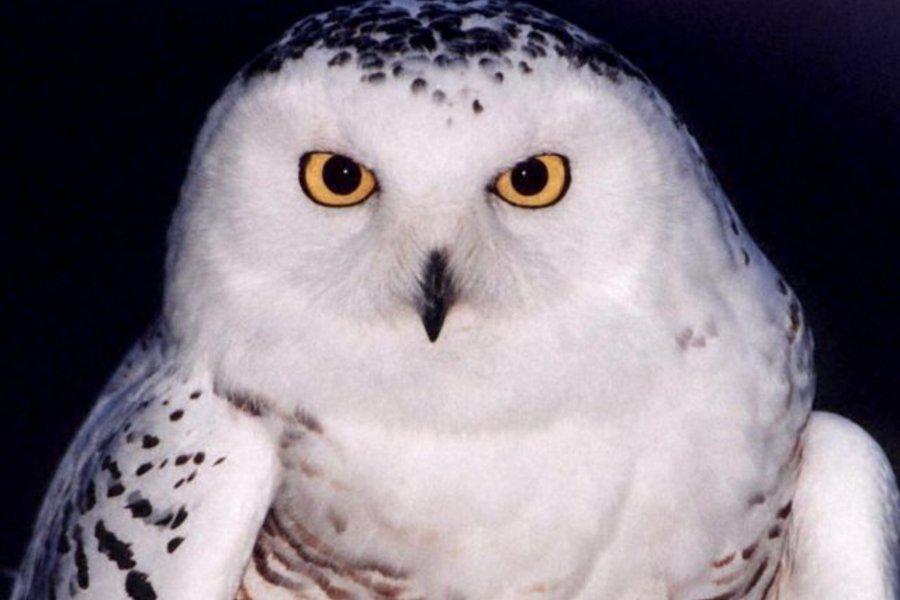 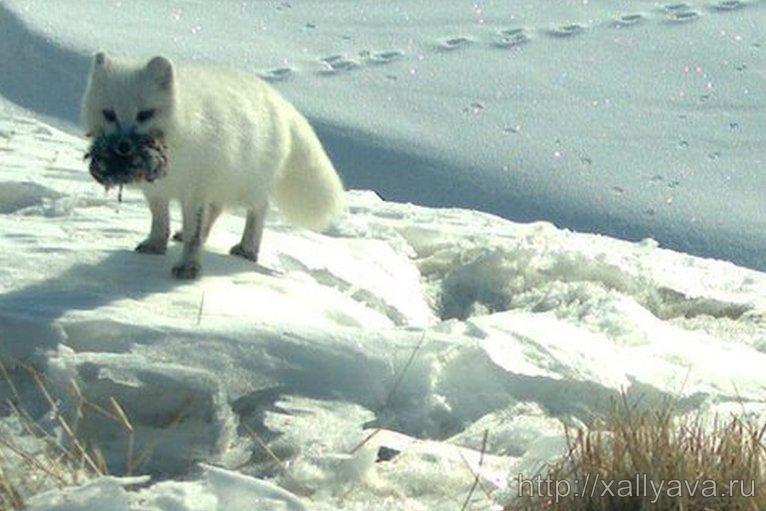 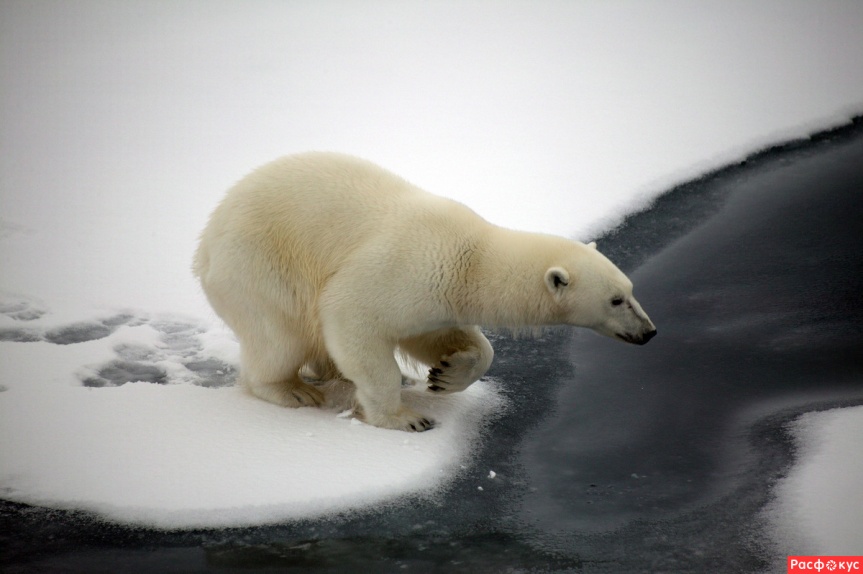 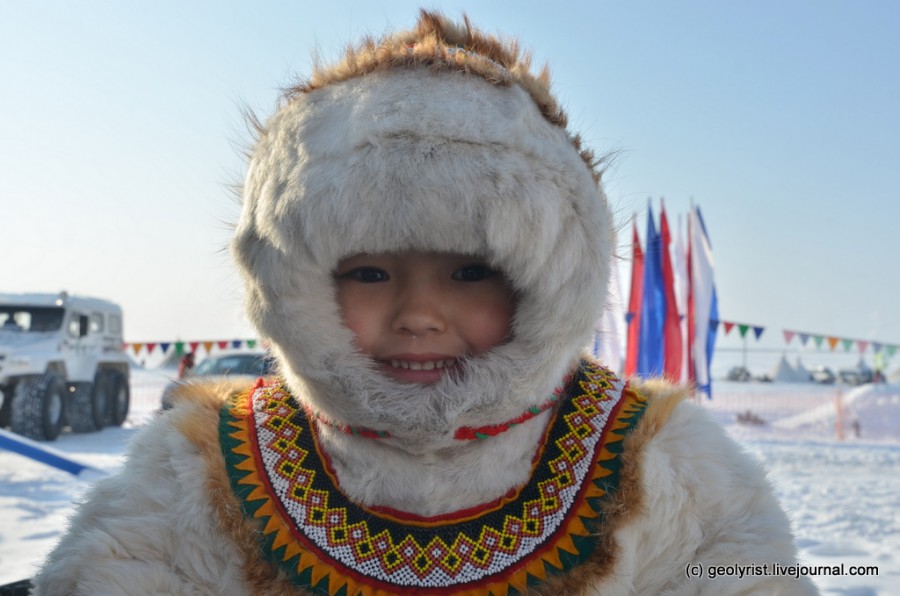 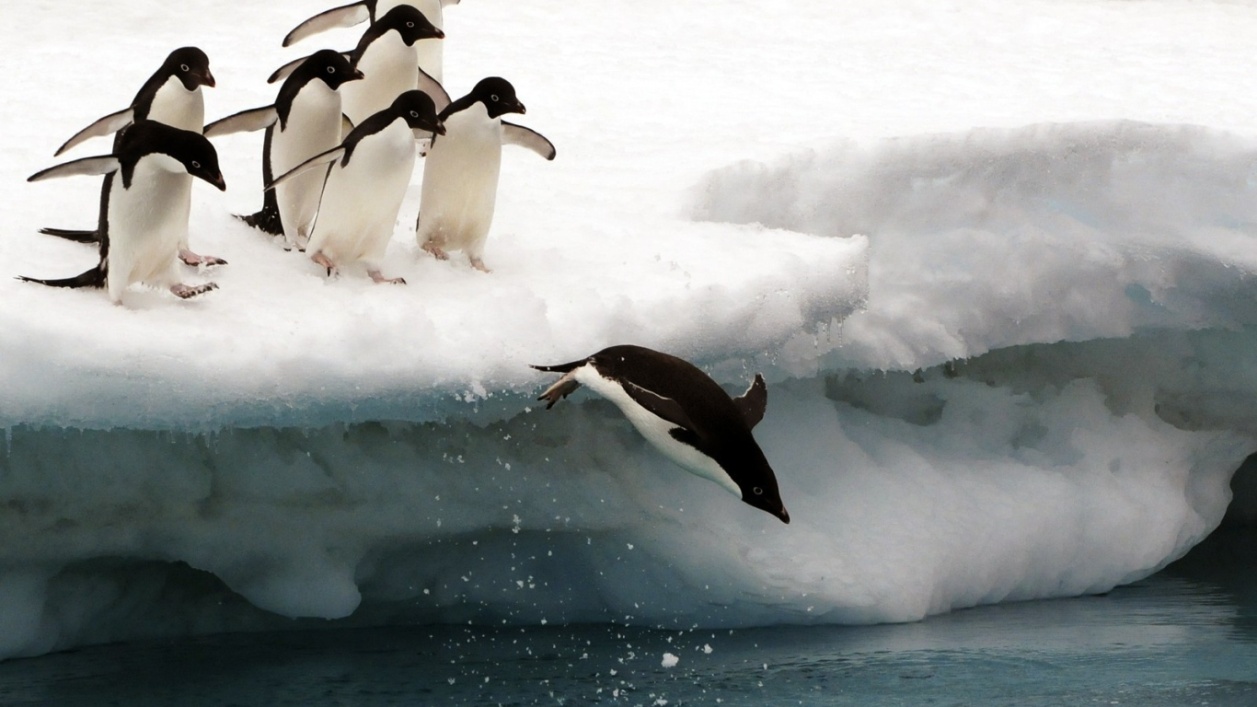 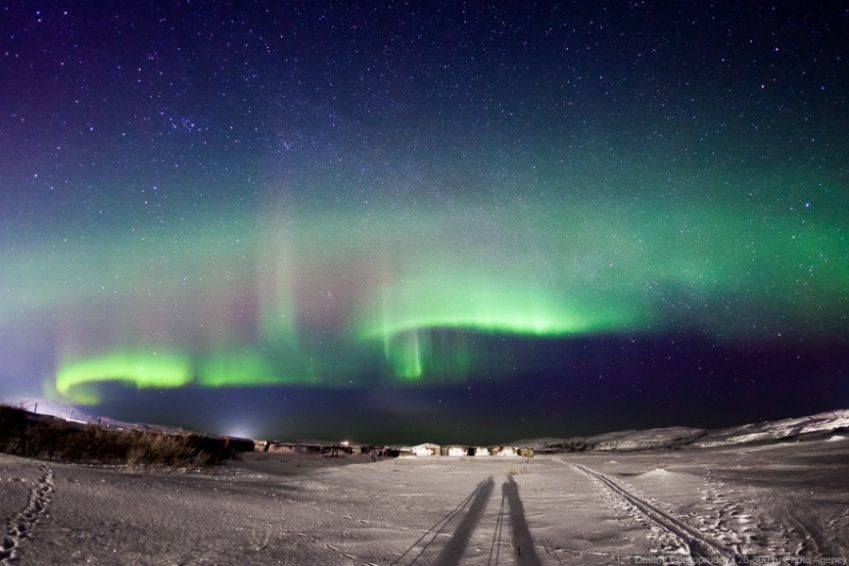 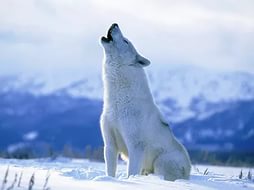 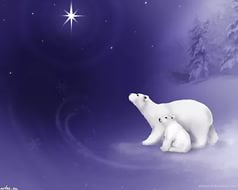 На …..севере, ребята,Сиянием небеса объяты.Страна снегов, и льдов страна,Она чудес и тайн полна.Охотник ….., косолапый,Свой черный нос прикрывши лапой,За нерпой спящею следит.Песец куда-то семенит,Держа в зубах свою добычу…Кого-то чайки в небе кличут,Волков ….. жуткий вой…Совы полярной клюв ….…Вот в воду с края ….. льдиныНыряют …. пингвины.Здесь воздух свеж, чиста вода!Не съездить ли и вам сюда?
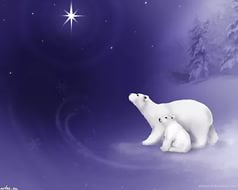 На Крайнем севере, ребята,Сиянием небеса объяты.Страна снегов, и льдов страна,Она чудес и тайн полна.Охотник  белый, косолапый,Свой черный нос прикрывши лапой,За нерпой спящею следит.Песец куда-то семенит,Держа в зубах свою добычу…Кого-то чайки в небе кличут,Волков  полярный жуткий вой…Совы полярной клюв кривойВот в воду с края толстой льдиныНыряют шустрые пингвины.Здесь воздух свеж, чиста вода!Не съездить ли и вам сюда? 
(Виктор Хорошулин)
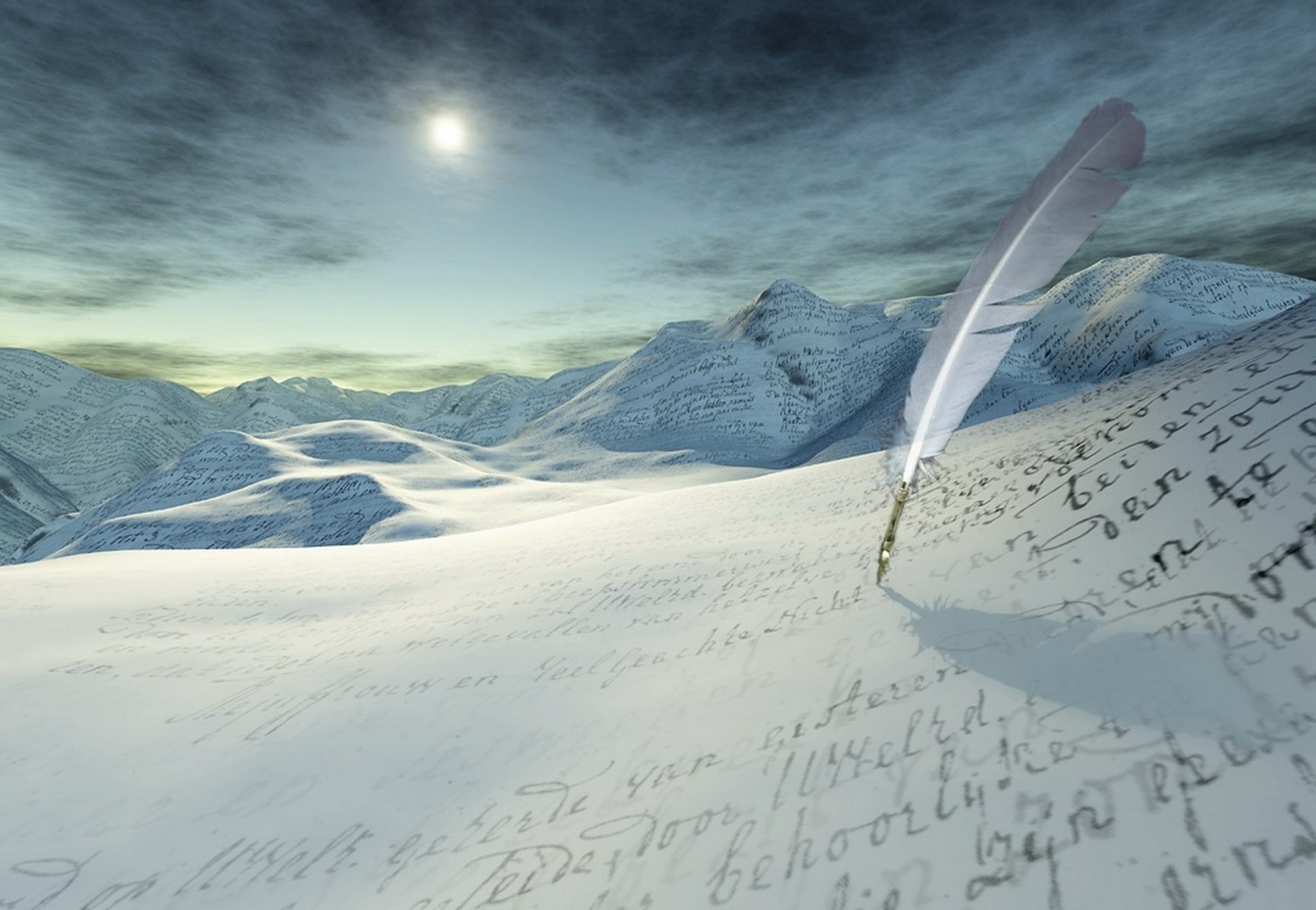 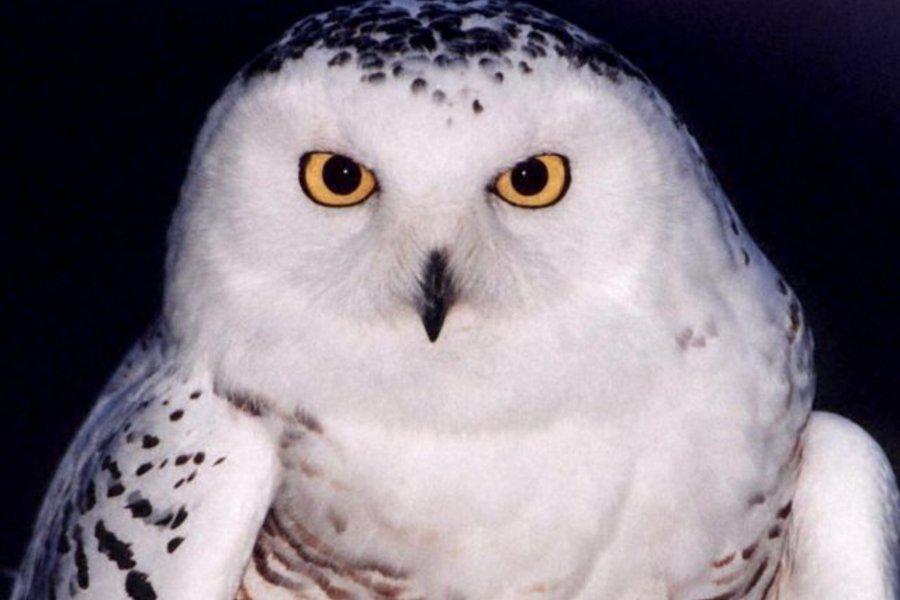 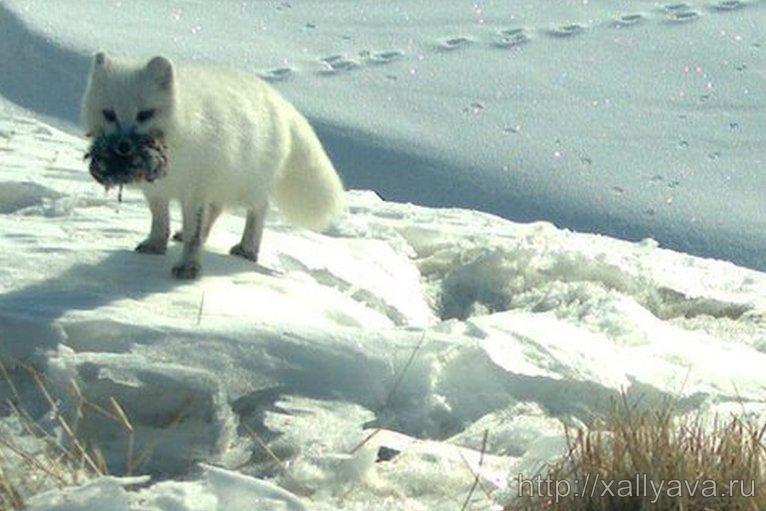 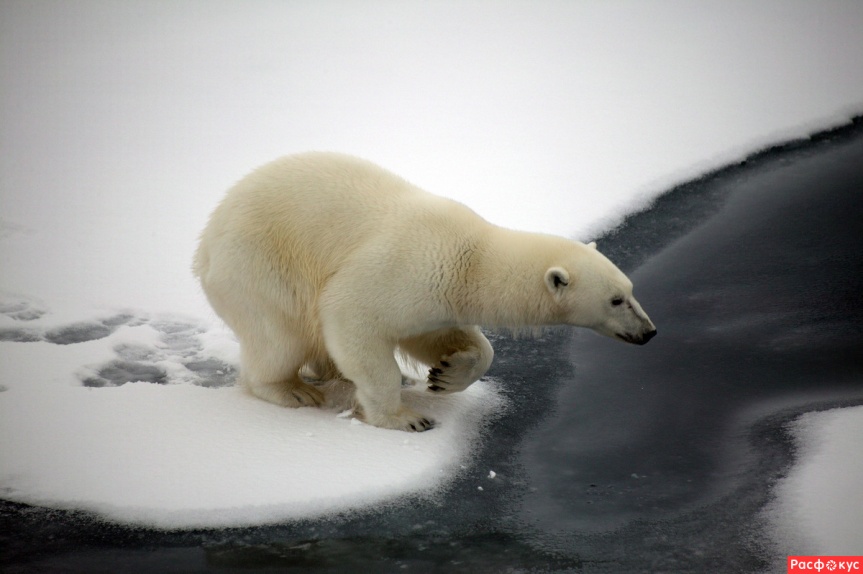 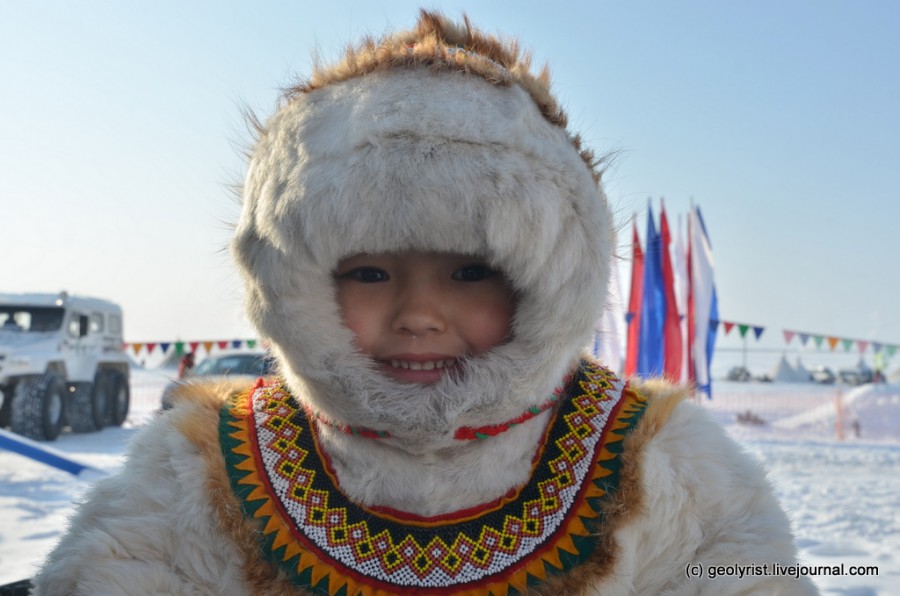 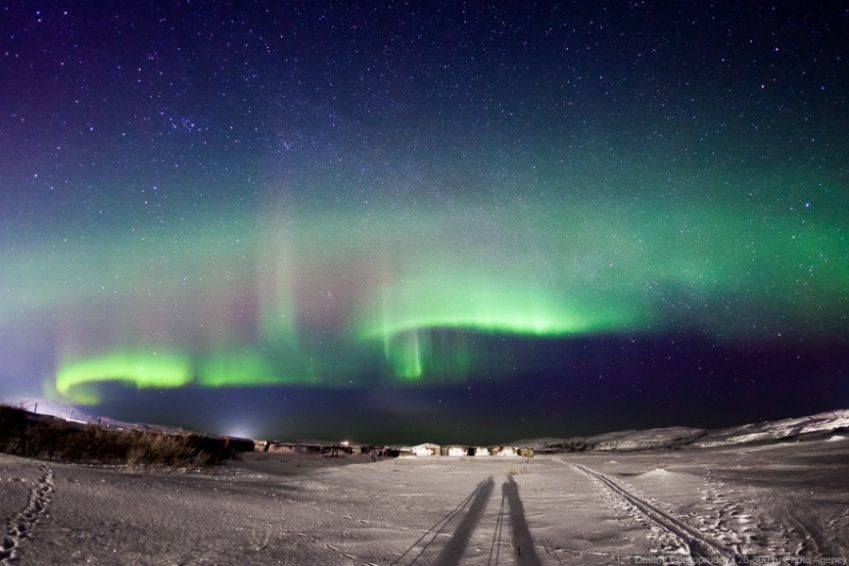 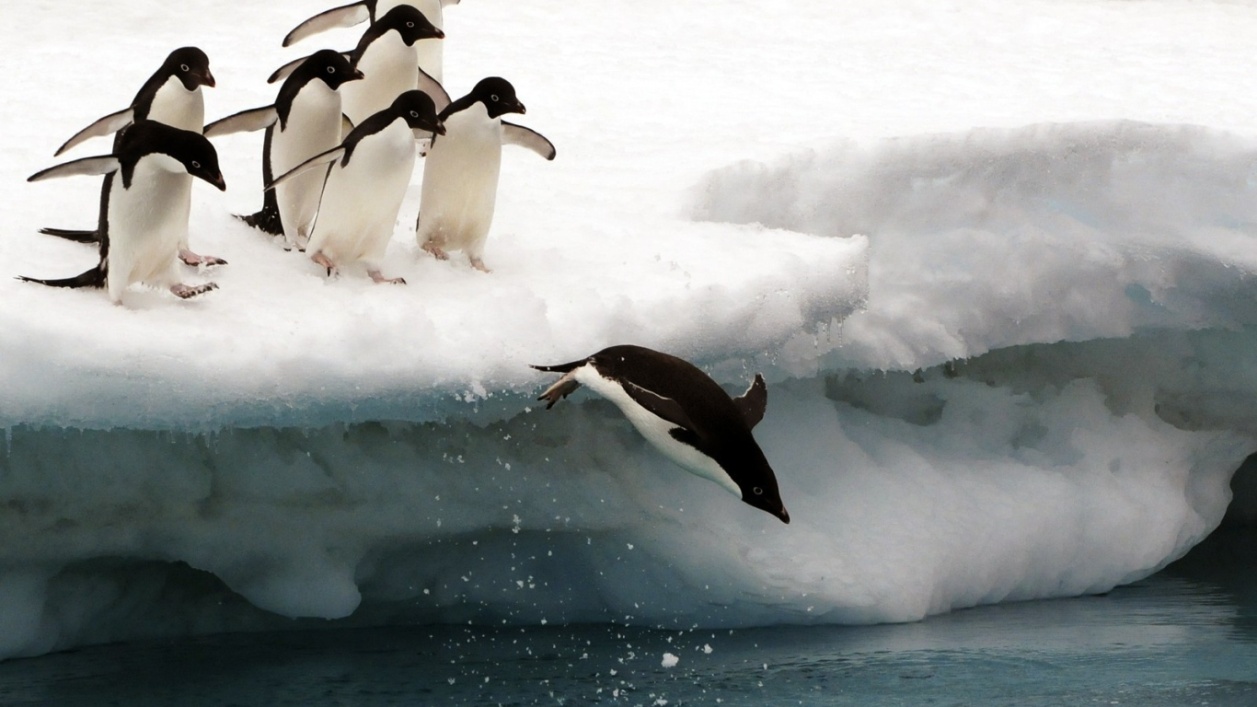 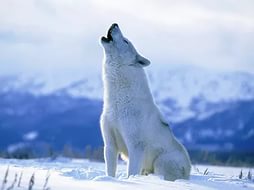 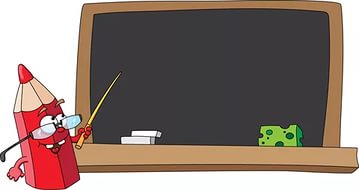 Разряды имён прилагательных
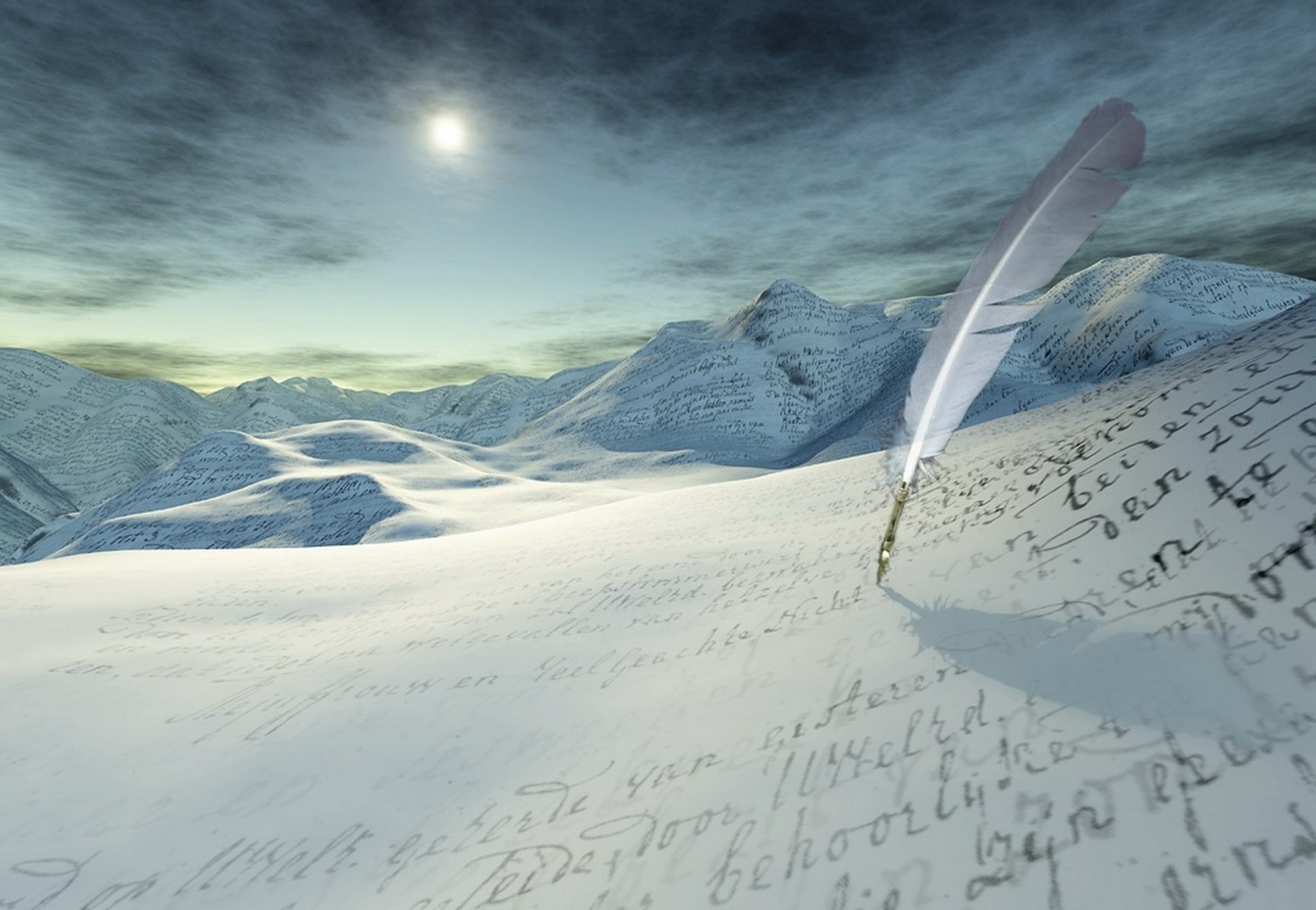 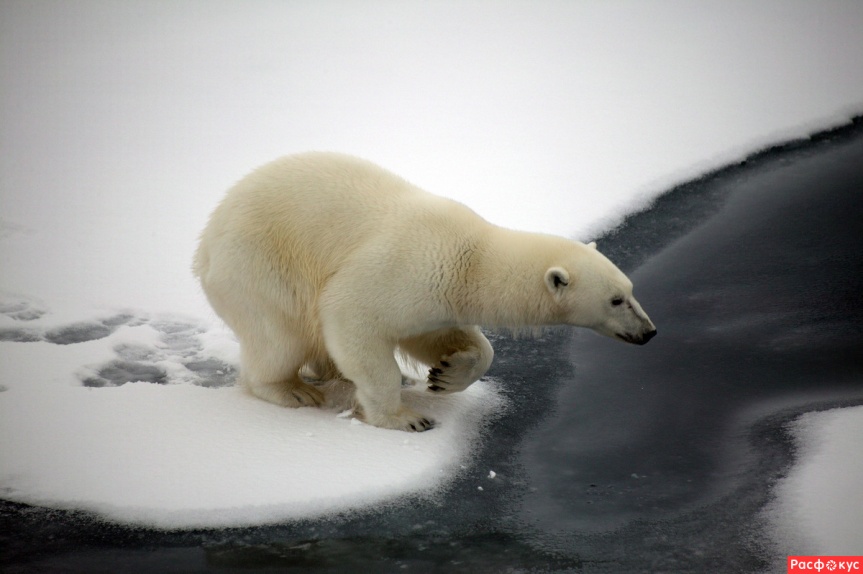 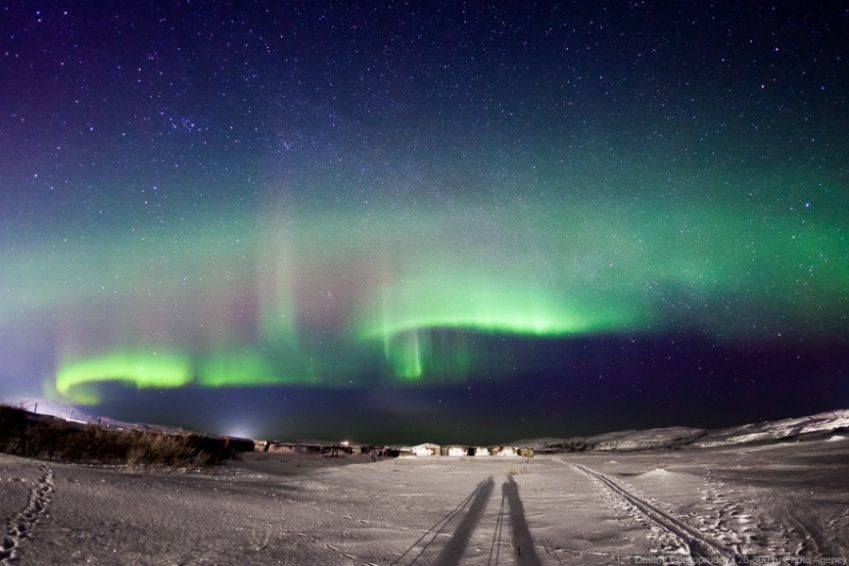 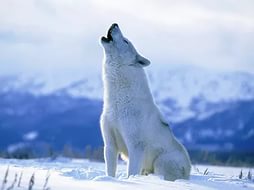 Белый медведь
Северное сияние
Волчий вой
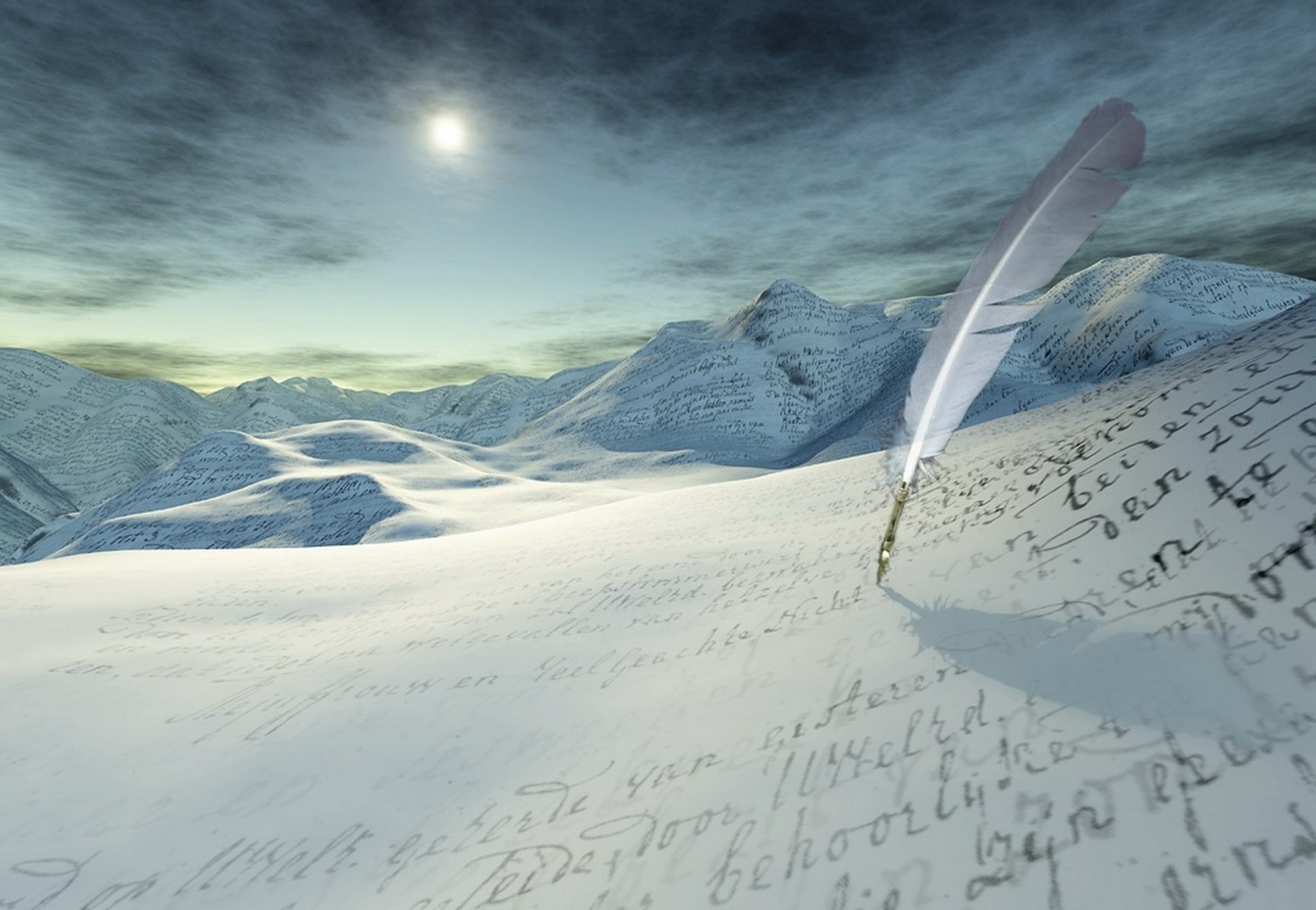 Разряды
Качествен-
ные
Относи-
тельные
Притяжа-
тельные
Качественные
1.Образуют степени сравнения
2.Очень + прилагательное
3. Цвет 
4.Форма 
5. Переносное   значение
Относительные
1.Место 
2.Время 
3.Материал 
4.Вес  
5.Длина 
6.Назначение  предмета
7. Действие
Притяжательные
Указывают  на принадлежность человеку,
животному (одуш.)
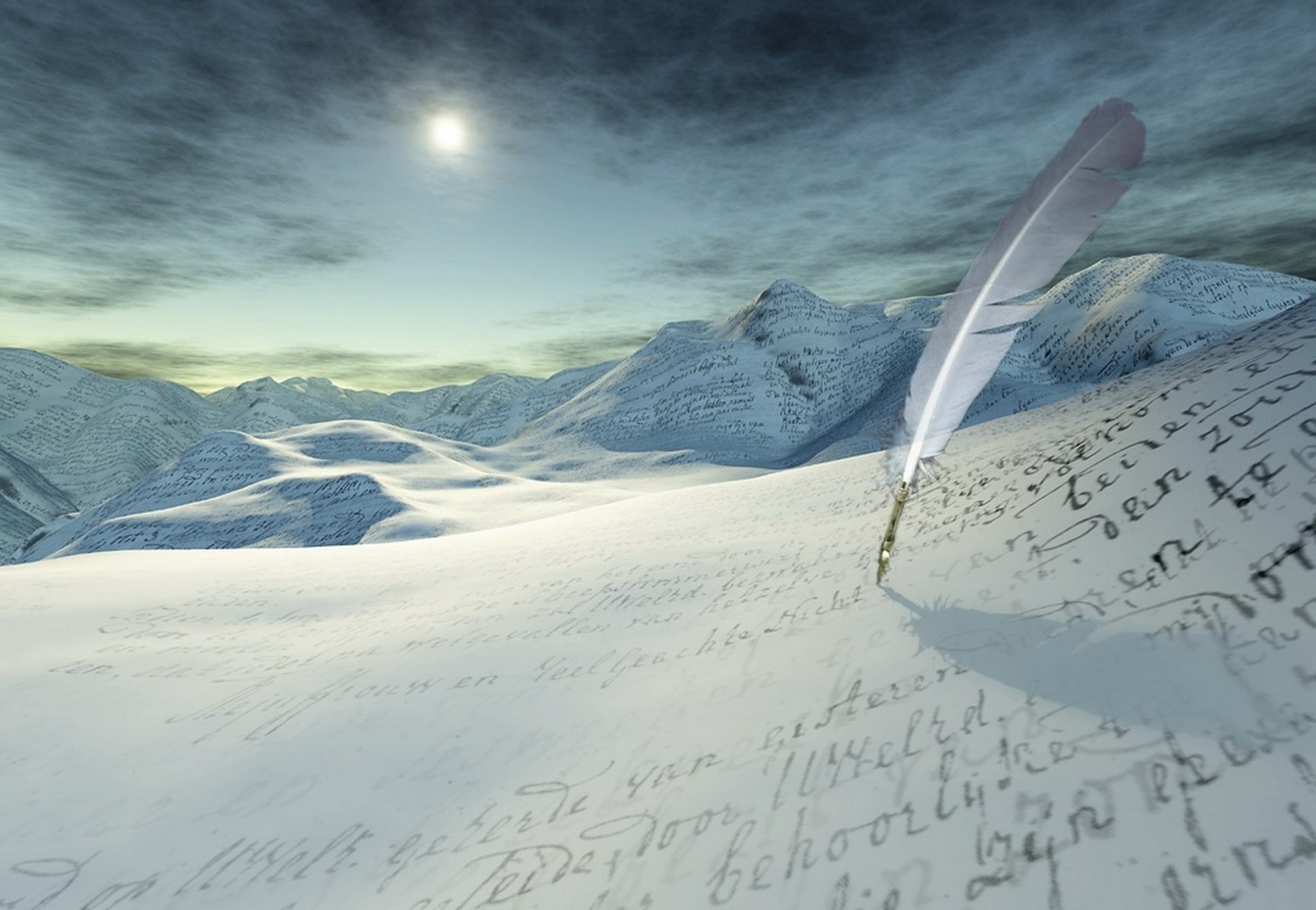 относительные
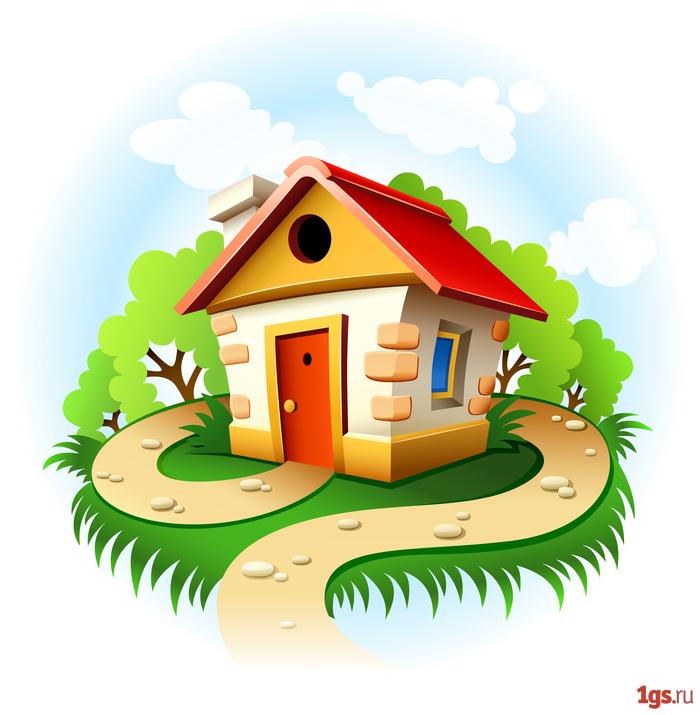 качествен-ные
Притяжа-тельные
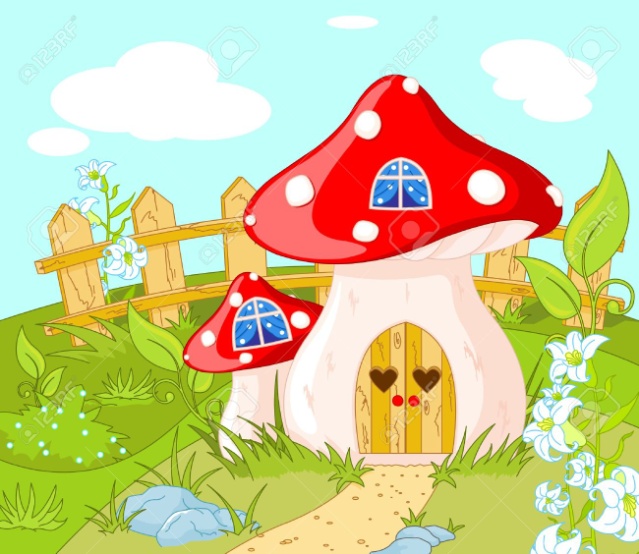 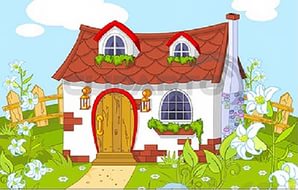 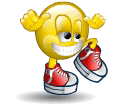 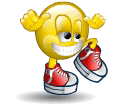 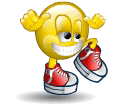 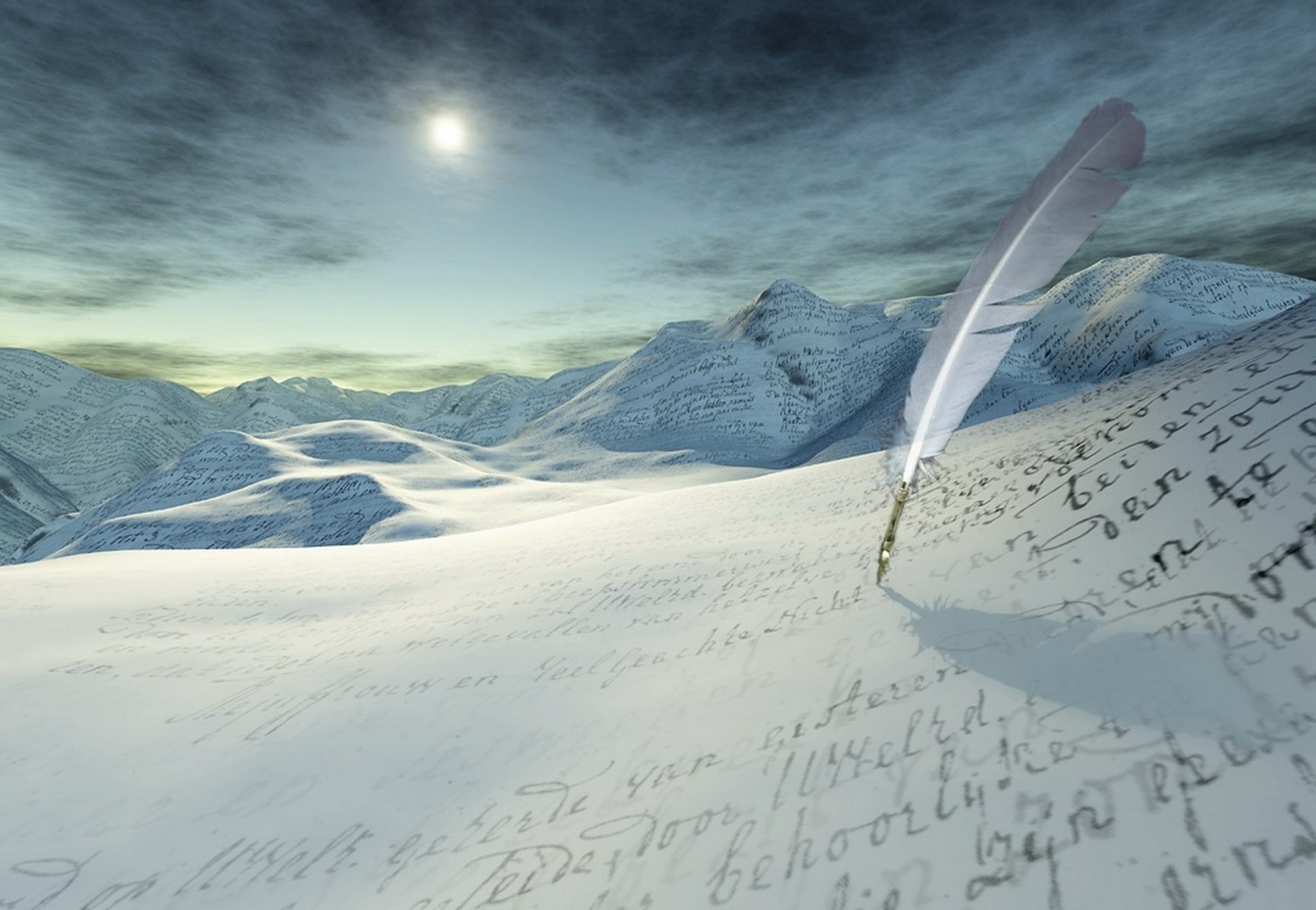 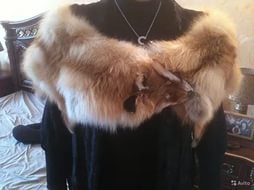 Относительное
Лисий воротник
Качественное
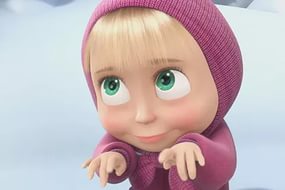 Лисий характер
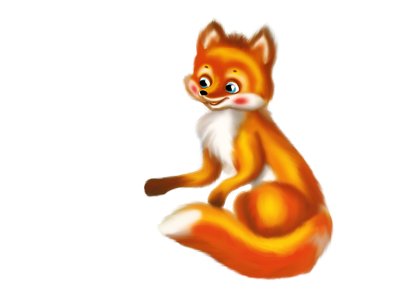 Лисий хвост
Притяжательное
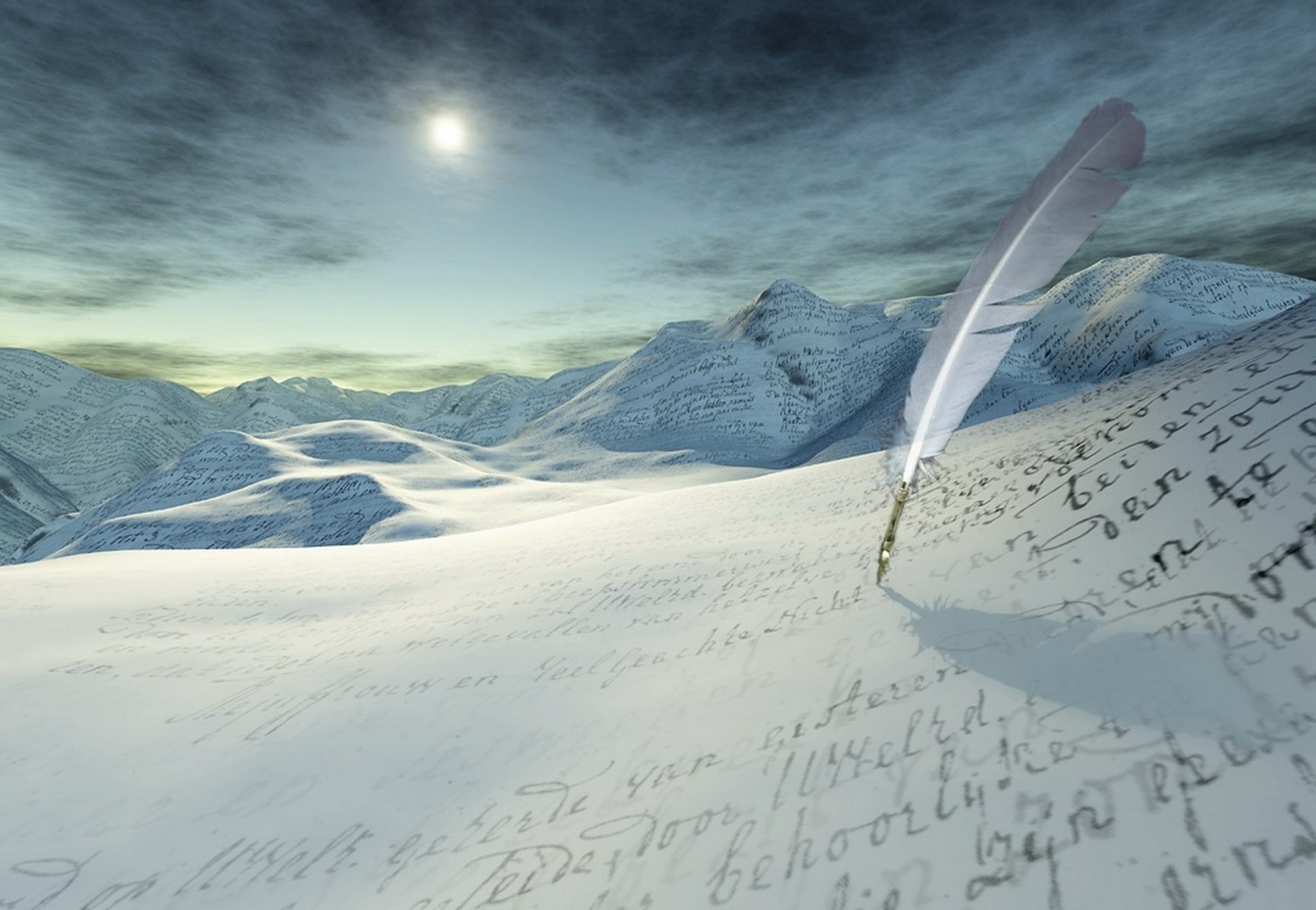 притяжательное
качественное
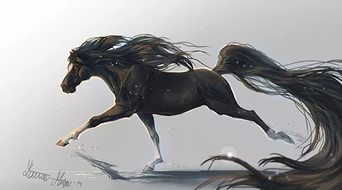 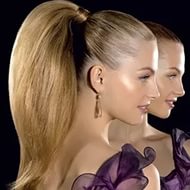 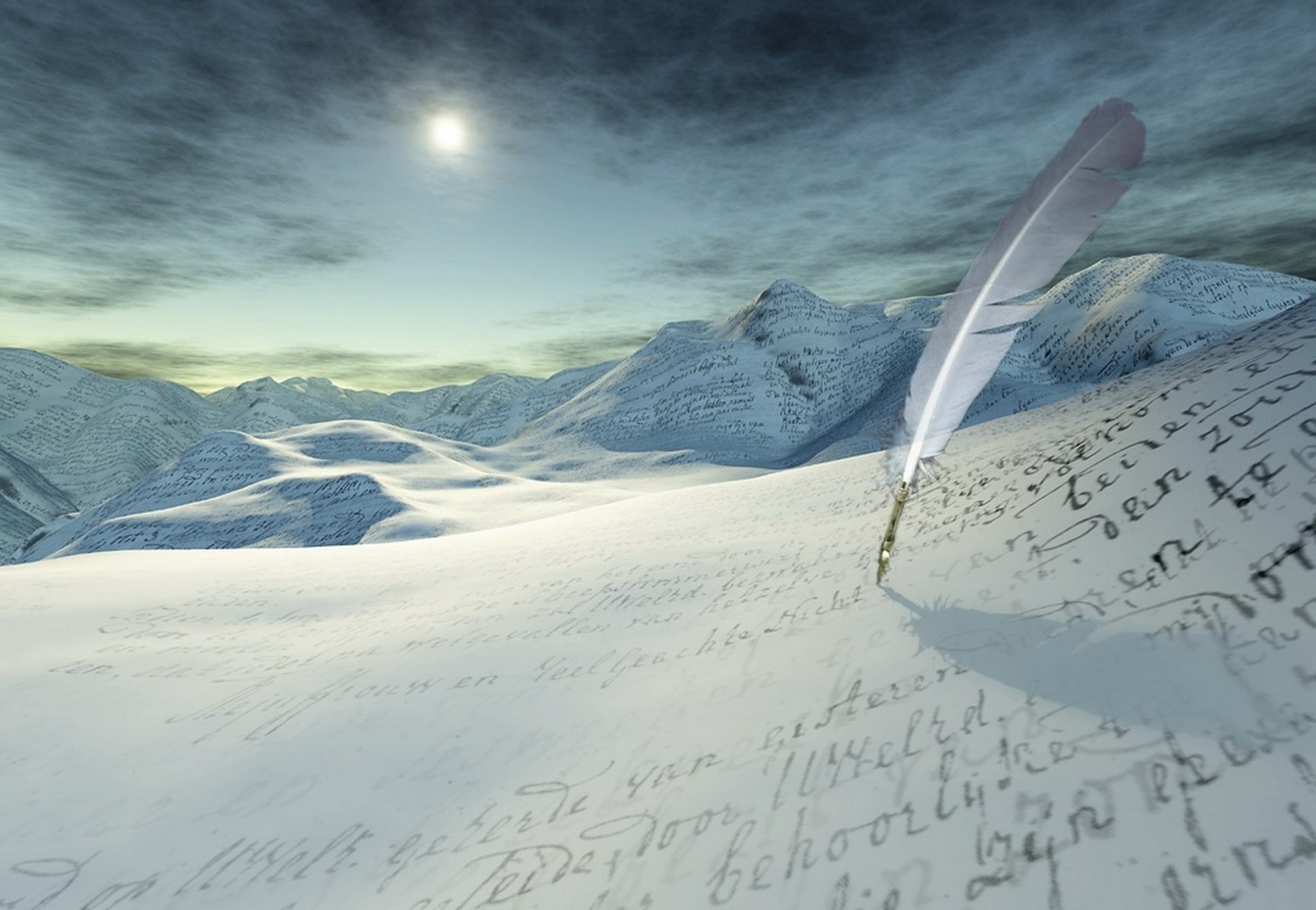 Устное упражнение
Если   прилагательное  качественное – поднимаем правую руку 
Прилагательное относительное – левую руку 
Прилагательное притяжательное – обе руки 

Верблюжья колючка,  проворные ткачи, лебяжий пух, радужная парча, тетин совет, молочный кисель,  храбрая дружина, волчий хвост, деревянный стол, серебряный поднос.
Употребите данные   прилагательные в прямом и переносном значении:
 Острый, сердечный, железный, ласковый, хрустальный, волчий.
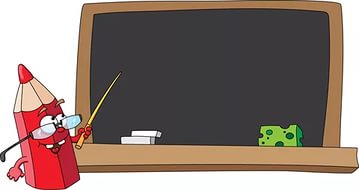 ДОМАШНЕЕ ЗАДАНИЕ § 58  (на выбор)
1.Написать сочинение-миниатюру, 
используя прилагательные в переносном значении.
2.Отразить в рисунках процесс перехода прилагательных из разряда в разряд. 
3.Составить и записать предложения с 
такими сочетаниями слов, в которых прилагательные употреблены в    
переносном значении.